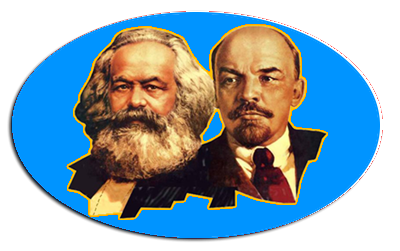 CHI BỘ TRƯỜNG TIỂU HỌC TIỀN PHONGLỄ KẾT NẠP ĐẢNG VIÊNYên Viên, ngày 20 tháng 10 năm 2023
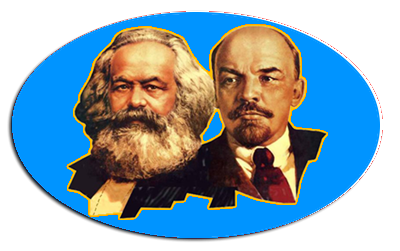 CHI BỘ TRƯỜNG TIỂU HỌC TIỀN PHONGLỄ KẾT NẠP ĐẢNG VIÊNYên Viên, ngày 20 tháng 10 năm 2023
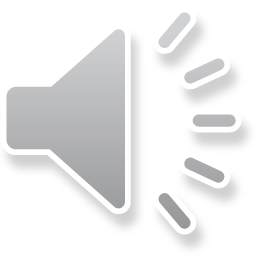 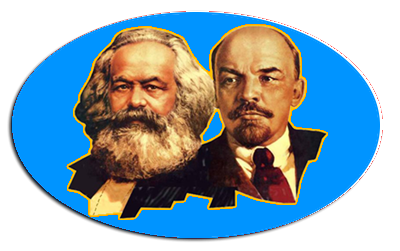 CHI BỘ TRƯỜNG TIỂU HỌC TIỀN PHONGLỄ KẾT NẠP ĐẢNG VIÊNYên Viên, ngày 20 tháng 10 năm 2023
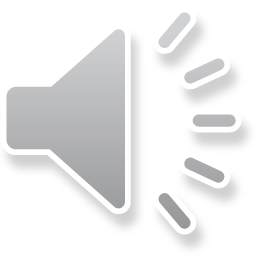